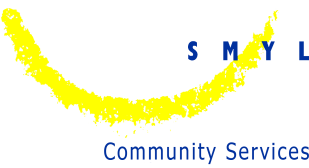 Interactions
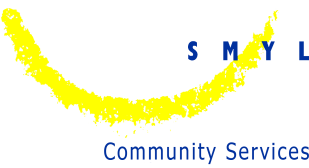 This section is all about interacting and communicating with children. We will look at the ways we do that, through both language and actions, and how ‘getting it right’ can bring out the best in the children in our care.

One of our main aims as educators is to facilitate children’s learning through our interactions with them, and through appropriate role modelling. This includes how we interact with other adults, such as colleagues, and the child’s parents and caregivers. A child who is interacted with effectively has the best chance of learning to do it by his or her self.

When a child meets their educator for the first time, they observe the interaction between the educator and their parent. If they perceive that this interaction is positive, they will be more likely to embark on a positive relationship with the educator themselves.

Everything we say and do when we're around children can impact on their perception of appropriate behaviour and ways of expressing feelings. The things we say to or about children may have an effect on their self-esteem and emotional and psychological development.
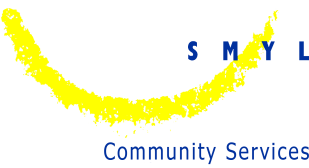 Communication is the basis of all our relationships. It makes it possible for us to share our interests and concerns, make decisions and manage our lives, help each other, and care for our children. It is about how we talk, how we listen, and what our body is saying while we do this.

In simple terms, communication can be called effective when the message the sender intended to send is received and understood by the receiver. There are many ways to communicate. Sometimes we are communicating without even realising it. What we say, what we do with our hands, the expression on our face or even how we stand all convey information to listeners and to onlookers. 

Verbal and non-verbal communication

Verbal communication is basically the words that come out of our mouths. Of course, it’s not quite as simple as that. It includes not just the words we use, but also our tone of voice and our manner and as we say them.
Non-verbal communication is the messages we send without using spoken words. This can be intentional, and includes things like waving or smiling in greeting, or sending emails and texts. Or it can be unintentional, and includes things like gestures, facial expressions and body language
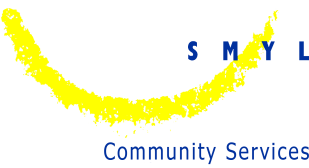 Verbal communication is the most common way people relay messages. Verbal refers to the spoken word. When speaking to people, your message should always be conveyed respectfully.

Using language the receiver can interpret easily means it is more likely your message will be clearly understood. The language used should be both age appropriate and culturally appropriate.

Jargon should only be used amongst colleagues who are also involved with the care of children. It should be avoided when discussing a child's day with their parents.  

People with a hearing impairment consider sign language to be another form of verbal communication. 

Tone of voice
An important part of verbal communication is the tone of the person's voice. This can give the receiver of the message an insight into how the other person is feeling.
The tone in which you respond to a message is also crucial. If the tone of the person communicating with you is one of concern, you should use an appropriate tone when responding.
Have you ever been anxious, happy, or excited to share some news only to have an indifferent response relayed back to you? It can be quite a let down.
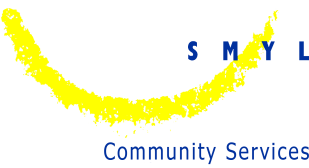 Non-verbal communication

Non-verbal communication accompanies or makes up the rest of the channels of communication. It includes body language, gestures, written, and any other communication that is not spoken. The only exception is sign language, which is considered to be a form of verbal communication.

Gestures
Many people use gestures to communicate. An example of a gesture you may know is the 'thumbs up' gesture - this communicates that something is good. Many gestures used in Australia are also recognised by people in other countries.
This gesture, a hand signal of joining the pointer finger to the thumb and forming a circle and then spraying the remainder of the fingers over the circle represents that ‘all is OK’ in Australia. In France however, it represents a not so nice name calling.
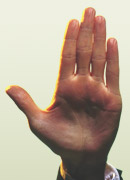 This gesture, a hand signal with an open palm facing outwards, is almost universally seen to mean stop.
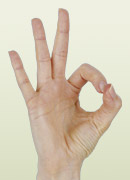 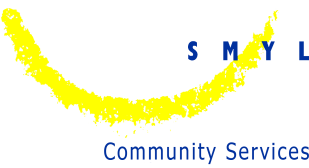 Cues

You will probably notice that you use a number of non-verbal cues when you are communicating. Cues are verbal or non-verbal signs that people use to indicate their needs

Body language

Body language is a tell-tale way of determining how someone is feeling when they are communicating with you. A person's posture and facial expressions can help you to identify their emotions at the time. When communicating with others, pay close attention to both their body language and your own to see what it is saying.

Body language is part of non-verbal communication, which can account for up to 70% of the total message being communicated.
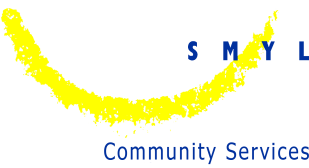 Facial expressions

Look at each of the pictures below. What are the facial expressions telling you? Match each facial expression with the feeling or mood it expresses to you.
















  Disapproval     Impatient      Boredom     Uncertain     Agreement     Surprise
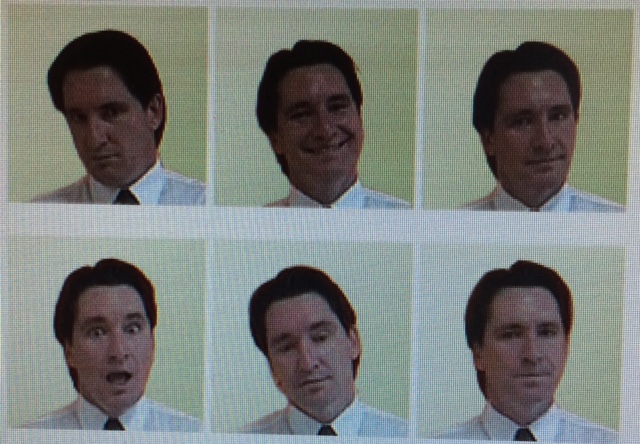 1
2
3
4
5
6
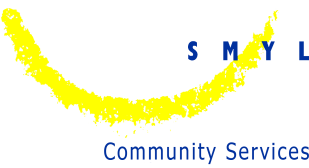 Audience awareness 
We know that we need to match our communication to our audience in all of our interactions. When we’re communicating with children, this is even more important. Our choice of language and tone needs to match their level of understanding and development. We also need to be mindful that children with limited language skills are even more likely to be paying attention to our non-verbal communications, like our facial expression and tone of voice. They watch us talking with their parents/carers, and with our fellow workers, and may interpret the things we say in these adult conversations a little differently to how we intended them. 

Modelling appropriate communication
By having a positive and attentive approach to caring for children, you are already beginning to demonstrate a respectful approach. By making yourself available to the children and taking an active role in their interests you will be well on your way to being a respectful communicator. By being accessible you will be available for the child to approach you whenever they feel the need. There are many ways you can make yourself accessible to the children.

Turn to face the child when they communicate
When a child is communicating with you, always turn to face the child. This demonstrates your positive interest and role models respectful communication as you listen to the child. By facing the child as they speak, you will also be more likely to pick up non verbal cues such as facial expressions.

Go down to a child's physical level when you communicate
When communicating with a child, you should always move down to their physical level. This is a great way of demonstrating that you consider the child an equal, and that you are willing to engage in communication together. Standing over a child when they're talking to you could make them feel intimidated. Moving down to the child's level is a way of role modelling equality and respect.
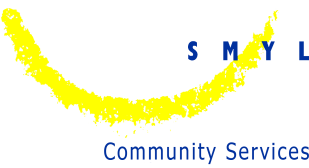 Never ignore or pass over a child
Children (just like adults) like to feel valued. Ignoring or passing over a child when they're trying to interact with you is like sending a signal that says, 'I'm not interested in you'. Whatever you're doing, always make time to pay attention to a child. This role models respect for others.

Always stay within sight or hearing range
When a child is communicating or interacting with you, it is important that they feel you are interested in their interests or concerns. Always stay within visual and hearing range, so you can see and hear what they're communicating. By role modelling respect for others in this way, you are providing an excellent example for others to follow.

Remember to treat children the way that you would like to be treated. Children are like sponges - they absorb everything. 

Did you know that you're a super model? Not the fashion model type, but a model of appropriate behaviour for the children you care for.

Remember, children are very impressionable - they will be watching everything you do and say very closely. As they watch you interact and communicate with the people in your centre, they will be learning from the skills you demonstrate. Be aware of this responsibility you have as a role model, and make sure that you are modelling the types of behaviours that you want the children to develop
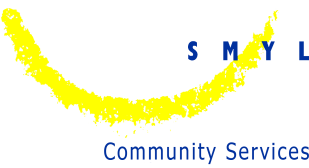 Asking questions
When asking questions of children, they will need time to form their responses and to express their ideas and thoughts. They will also need differing levels of support and encouragement. 

Questions are an important part of conversation and listening. Asking questions lets the person with whom you are communicating know that you are interested in what they are saying, and that you want to know more. Questions are also a good way of checking that you have heard and understood the message correctly.

Closed questions
You may have noticed that the closed question 'Did you have breakfast this morning?' required a yes/no response.
Closed questions can be used when you want to:
clarify that you have understood something
get specific information.
Below are some examples of closed questions.
Is that your brother?
Is Julie arriving at 10am?
Are you feeling tired?

Open questions
Open questions require more than a short, one-word answer. They open up the conversation and encourage the other person to communicate freely.
Below are some examples of open questions.
What do you think of the new outdoor equipment that arrived today?
What are your dreams for the future?
What happened between you and Sam?
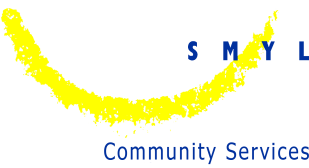 Using questions
Using a combination of both open and closed questions will make you a more responsible and effective communicator. Using too many closed questions can make the other person feel intimidated, while too many open questions can make the other person feel confused about what you want to know. The combination method, plus some tact and sensitivity, could give you a fresh approach to your conversations.

Listening
You know that you are really being listened to when you have a person's undivided attention. When someone's whole body and face are directed physically toward you, you know that they want to listen, and that they are listening attentively to you.

Why is it important?
Listening attentively is just as important to children as it is to adults. Children can be very perceptive, and are likely to feel unsettled if they feel you're not interested in what they're saying. This skill can be difficult sometimes, particularly if the children are being very noisy or you've had a busy day - just remember that your priority is always the needs of the children.

How do you listen attentively?
When being attentive you need to be on the child's level. This could mean turning towards them, or squatting or sitting down to be at their eye level. It also involves looking at the child, or being close enough to hear them.
If a child attempts to interrupt you from a conversation you are already having with someone else, you need to acknowledge them in some way, even though it is not appropriate for them to interrupt. Politely excuse yourself for a moment, and acknowledge the child by telling them you will be able to listen to them after you have finished listening to the other person. This is good role modelling of communication skills.
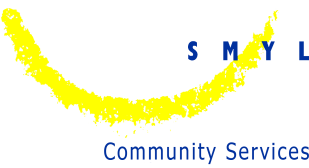 When new children enrol at the centre, you need to find out if their family have any cultural or other beliefs that you will need to consider when communicating with them. For example, in some cultures it is not appropriate to look into a person's eyes.

Respecting communication styles of different cultures
Working in children’s services provides opportunities to meet and interact with children and families from a wide range of cultures and backgrounds. 
Expanding your awareness and understanding of different cultures enables you to provide a richer experience for the children in your care, as well as helping all children feel welcome and included. You are likely to encounter communication styles and customs that are vastly different to what you are used to or have grown up with. 
In order to convey respect for all the children and families we work with, we must be mindful of the language we use. We need to steer away from potentially confusing language habits, such as the use of sarcasm. Not only can sarcasm be unintentionally offensive but many cultures may not understand its meaning. Likewise, the use of slang words and phrases should be avoided.

There are other cultural differences we should also consider that can affect communication. These include:
the way in which people of different cultures address each other
what level of formality or informality people are comfortable with
non-verbal behaviour, such as eye contact, hand gestures, personal space.
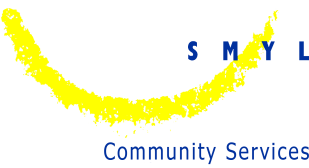 There may be children in our child care centre who speak a language other than English as their first language. It is our role to nurture and respect their native language, as well as to foster and develop their English language skills.

Promoting positive behaviour
The key to promoting positive behaviour in children is to form positive relationships with them. 
There are many ways to do this, including communicating with respect and sincerity, and providing activities to encourage positive interaction. 
Offering children a suggestion of what they should be doing, rather than what they shouldn’t be doing, will give them a clear message of what you require of their behaviour.
                    For example, instead of saying       “Don’t run inside”
                    We could say                                 “Please walk inside”

Lets try.......
“Don’t throw the sand”		 “Sand is for digging in the sandpit”“Don’t shout”			 “We use quite voices inside”“Don’t hit” 			 “We are gentle with our friends”“Don’t go up the slide”		 “The slide is for sliding down the stairs are for going up”“Stop dragging your bag”		 “Pick your bag up off the floor please”“Don’t tilt your plate” 		 “Keep your plate still, otherwise your food will fall off”“Don’t leave that there”		 “Please put that back where you found it”
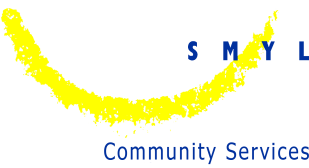 Modelling positive relationships
Everything you say and do when you're around children can impact on their perception of appropriate behaviour and ways of expressing feelings.
The key is to promote the formation of positive relationships. There are many ways to do this, including communicating with respect and sincerity, and providing activities to encourage positive interaction.
It is far easier to guide a child positively, than have to implement behaviour management strategies after an issue arises. Remember, prevention is better than cure!

Respect and sincerity
Respect and sincerity are key elements in any communication you undertake.
As a caregiver you are required to role model these skills constantly. By doing this you will demonstrate to the children in your care that this is the appropriate way to behave. You can demonstrate this by being respectful and sincere with the children, their families and your colleagues.

Experiences
Experiences will provide you with many opportunities to promote the formation of positive relationships.
You can do one-on-one experiences or group experiences. You can use puppets or tell stories with directed meanings. Positive experiences can be used in many different ways.

Individual communication
Individual communication can take place through planned experiences or spontaneously.
This can involve talking with the child about how they are feeling, helping them to express feelings, and helping with what words to use. It could also mean talking with all the children individually about considering others and being respectful of their play. For example, explaining the importance of asking for a toy rather than just taking it from another child.
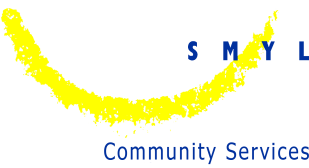 Clear expectations
It is far easier to guide a child positively in the first place than to have to implement behaviour management strategies after an issue arises. Remember, prevention is better than cure!
You can read more about limit setting and guiding children’s behaviour in Limits and guidelines 
You should familiarise yourself with your centre’s behaviour management policies and procedures. Centres will have differing strategies that will be outlined in their policies, although all should be of a positive nature. These will guide you in your workplace.

We shouldn’t limit our guiding interactions to when a child is doing something undesirable, but rather constantly recognise what children are doing well. Positive reinforcement when children are behaving respectfully and appropriately will encourage these desired behaviours to continue

Limits and guidelines
Before you can expect the children in your care to behave appropriately at your centre, the guidelines and limits you want children to adhere to need to be stated clearly and up front.
You must ensure that children are aware of these guidelines, and the limits on their behaviour. If the children are not aware, they will not know what is appropriate and what is not.

Communicating behaviour limits and guidelines
These guidelines and limits must be clearly communicated, and role modelled by yourself and the other caregivers in your centre. By being upfront you know that everyone has been informed and therefore there should be no misunderstandings, or 'not knowing.'
To be clear, you need to ensure that the children have heard and understood you when you explain the limits and guidelines. If necessary, have them repeat what you have told them so you can be sure. Ask them what the limits and/or guidelines mean to them, so you can see if the message has been understood.
Limits need to be worded in a positive way to allow children to understand what they can do.
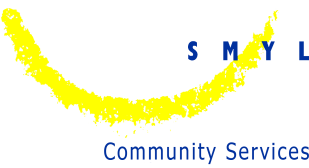 Applying limits and guidelines to children's behaviour
Applying these limits and guidelines to children's behaviour involves directing the children towards the desired behaviour in a positive and caring way. Directing (or redirecting) behaviour is similar to refocusing someone's attention - you do it to change the pathway on which they are heading. This does not always mean that the pathway they are heading on is wrong, it just may be inappropriate at that time.
For younger children, these guidelines and limits are important as they are still developing their understanding of what's right and wrong. Knowledge of why the limit is in place is equally important for older children, who are more likely to already be aware of what behaviour is acceptable. By understanding the reasons why they exist, the children are more accepting and willing to respect the limit.

For example, if you were asking a child to stop running in the centre, if you explained why running is dangerous it would help them to understand why the limit exists.

Redirecting children’s attention
One of the techniques used by caregivers to modify a child's inappropriate behaviour involves redirecting the child to something else more appropriate; in other words, get them to focus on something else.
When redirecting a child’s behaviour, the language you use needs to be appropriate to their age and stage of development. This means that you will need to alter your approach accordingly. You also need to ensure that you are modelling appropriate behaviours yourself - in other words, 'practise what you preach.'
Like many things in life, redirection will become a habit after you have performed it a few times, you just need to break the old habit first if you have one.
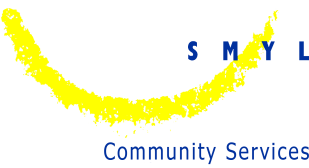 Responding to children's behaviour according to policies and procedures
To ensure that limits and guidelines on children's behaviour are consistent and appropriate in the centre, you will find a manual that will describe to you the policies and procedures the centre has on various topics. One of these should be 'Guiding children's behaviour.’
Before a centre can be accredited and recognised as having a high quality service, they must have a policy and procedure on guiding children's behaviour. This is required by the National Childcare Accreditation Council.
Before you start work at any child care centre, always ask to see their policy on guiding children's behaviour so that you understand the guidelines and limits that you will be required to support and monitor.

Creating a climate of encouragement
Remember to always acknowledge a child's achievement. Giving positive reinforcement to the individual child directs focus onto the positive behaviours and attributes of the children in your care. In turn, this creates an environment where children are made aware of their strengths and feel valued.

Recognise Effort	                          “It looks like you have worked really hard on that, well done!”
Show Confidence		         “I’m sure you can work it out”
Demonstrate acceptance	         “I bet your pleased with what you have done”
Appreciate Contributions                      “Thank you, it makes it easier when you help out”
Encourage appreciation from others     “Look at julie she can draw very well”
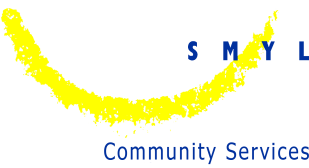 Each and every child needs to receive individual attention. By communicating with each child during an experience, you will be able to accomplish this. When a child responds to you, you should listen and respond respectfully and openly.
By making yourself available to the children and taking an active role in their interests you are well on your way to being a respectful communicator. By being accessible you will be available for the child to approach you whenever they feel the need. There are lots of ways you can make yourself accessible to the children.

Inclusive language
Inclusive language is language that makes an experience, whether it be an activity or a conversation, accessible to all prospective or intended participants. 
The language we use can have considerable impact on this. As mentioned earlier, some ways to maximise inclusiveness and ensure clarity include avoiding the use of sarcasm, slang or jargon. Another way is to avoid gender specific or stereotypical language.

Which one is inclusive?
a) What is mummy cooking for dinner tonight?
b) What will you be having for dinner tonight?

a) The men that are driving the train must be very clever
b) The train drivers must be very clever

Referring to certain roles as primarily male or female excludes the possibility that both genders are capable of many roles in our society.
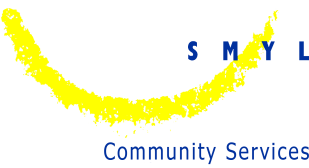 Personalising our interactions
As we get to know the children in our care we should try to find and use words which have key meanings to individuals. Most of us will probably do this automatically and, as long as we maintain respect, it will help the children to feel identified with and understood.
An example of this would be to adopt a nickname which is commonly used by a family with their child. Talk first with the family to ensure that the nickname is positive and ok to use. If it is, doing so may help to make the child feel more comfortable and build your rapport with them. 
For instance, a little boy named Izaiah has been addressed as ‘YaYa’ for as long as he can remember. The nickname came about because his sisters couldn’t pronounce his name properly when they were younger. In this example, Izaiah may feel more comfortable and nurtured if his carers also call him YaYa.
We can also personalise or individualise the interactions we have with a child by listening to them and discovering their interests. We can learn what their favourite games, foods, toys or sports are. Then, just as we do with adults, we can engage with the child about these interests and hobbies

Collaborating with children about their interests

Discussions about likes and dislikes, or similarities and differences can be a great help for children learning to cope with situations that they don’t like.
Children often give clues about what their interests are through their choices in play, so by simply observing them we can find out lots about their individual preferences and interests. 
We can also find out about a child's interests by:
listening
discussing/talking
questioning/asking
body language
negotiations.
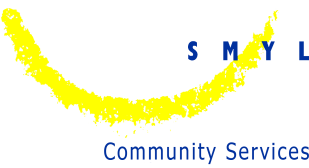 When asking children questions, we can structure our questions to encourage them to express their ideas, and to consider new ideas. Sometimes what interests children can be fairly obvious, at other times more investigation, time and encouragement may be needed. We can make sure there is time and opportunity for this by planning blocks of sufficient time for forms of creative exploration and expression, like drama, arts and crafts, painting and dancing

It is vital that we give children time to express their thoughts, then validate those thoughts, and act upon their interests to further encourage their development and foster their self esteem.

Recognising and respecting similarities and differences
Engaging in discussions with children and observing them closely will help us to identify what individual children in our care like and dislike. What would you say are some common dislikes of children? Having their hair brushed, taking a bath, packing away toys, eating vegetables and healthy foods, attending school, sharing with others all tend to rank quite highly.

When discussing likes and dislikes with children, we can offer information about ourselves first to help encourage the child to feel comfortable in talking about things they like or dislike. For instance:
‘I really like going to the doctors because when I feel sick they help me to feel better. How about you?’
Discussions about likes and dislikes, or similarities and differences can be a great help as children learn to cope with situations that they don’t like.
We also need to remember that it is important to respect children’s differences, and that not all children like to talk openly about their feelings or inner thoughts.
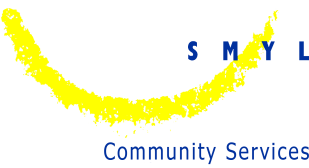 Supporting children with decision making

A child’s age will affect their ability to make decisions, and the ways in which you can help them with this. Listening to children and asking open questions can assist them in the process of developing and ordering their thoughts and ideas. 
While we need to provide opportunities for children to explore making decisions for themselves, there are some important things we need to take into account as carers: 
	the child’s safety and that of others
	whether we have the resources (equipment, time and staff) needed to act on the decision
	whether we can budget for it if it is to cost money
	whether we have the space or location that may be required
	whether the decision complies with our ‘Duty of Care’ obligations
	whether it is in accordance with centre policies and procedures.

If we meet a hurdle in implementing what the child has decided they would like to do, then this is a great opportunity to engage their problem solving skills and explore alternatives. We can ask questions designed to direct and assist children to come up with a new, and hopefully more appropriate, suggestion or decision.

Acknowledging what a great idea the child had, and then clearly explaining why we may not be able to implement it will help the child feel heard and understood. They can then take ownership of deciding how we can overcome the problem which was encountered. 

Once the child has a clear plan about what they would like to do, we can continue facilitating by providing or directing them to materials and resources which will help them to execute their ideas. It can be tempting for the adult to take over and control the project, but we must remember that the adult is only the linchpin in the process. The adult can provide input from their own repertoire of ideas and suggestions to extend the children's play, but the play itself belongs to the child.

Everyone working in the children’s services industry needs to gain the knowledge and skills to ensure they are able to develop and maintain effective relationships and promote positive behaviour in the childcare environment.
United Nations Conventions on the Rights of the Child (CRC)
The UN Convention on the Rights of the Child (CROC) is a universally agreed set of non-negotiable standards and obligations. It is the first legally binding international instrument to incorporate the full range of human rights. The Convention defines a ‘child’ as a person below the age of 18, unless the laws of a particular country set the legal age for adulthood younger.

The Convention applies to all children, whatever their race, religion or abilities; whatever they think or say, whatever type of family they come from. It doesn’t matter where children live, what language they speak, what their parents do, whether they are boys or girls, what their culture is, whether they have a disability or whether they are rich or poor. No child should be treated unfairly on any basis.
Early Childhood Australia’s (ECA) vision is that every young child is thriving and learning. Our work is guided by the United Nations Convention on the Rights of the Child (CRC). Our role in achieving this vision is to be an effective advocate for young children and a champion for quality outcomes in early childhood education and care.
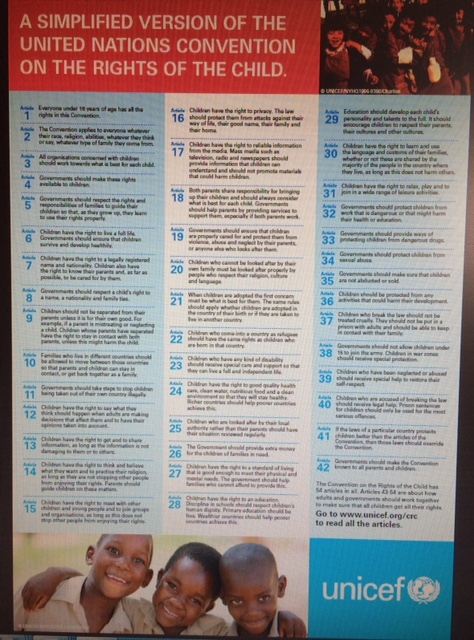